THE BIBLE
in thirty minutes
Numbers of the Bible
66 – independent writings 
1500 – years in the making 
40 – authors 
3 – languages 
1 – amazing story
What’s In the Bible?
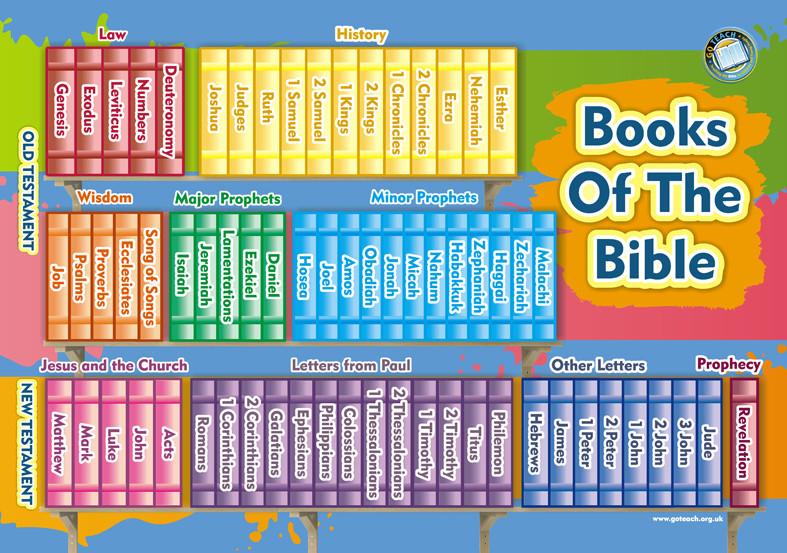 Jewish Nation
2 testaments (“covenant relationship”)
All Nations
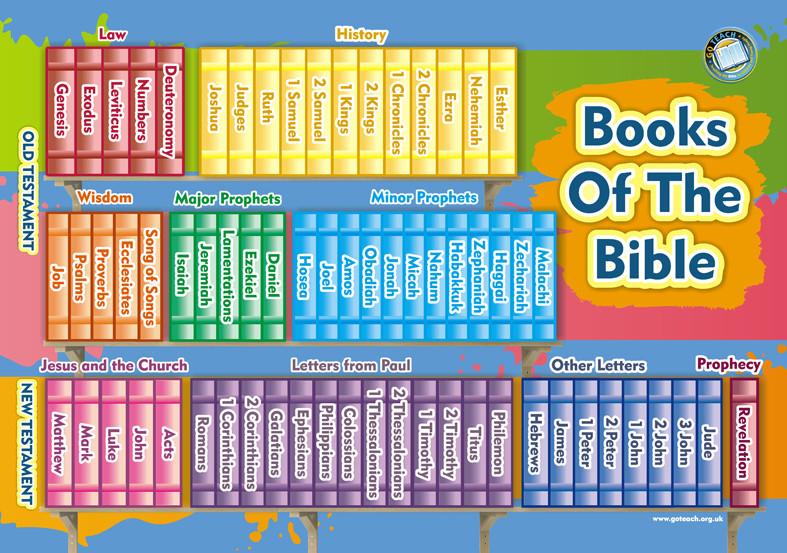 HISTORICAL

God and humanity  (Gen. 1-11)

God and Israel (Gen. 12-Esther)
God to Abraham: “…And in you all the nations of the earth will be blessed!” (Genesis 12:3)
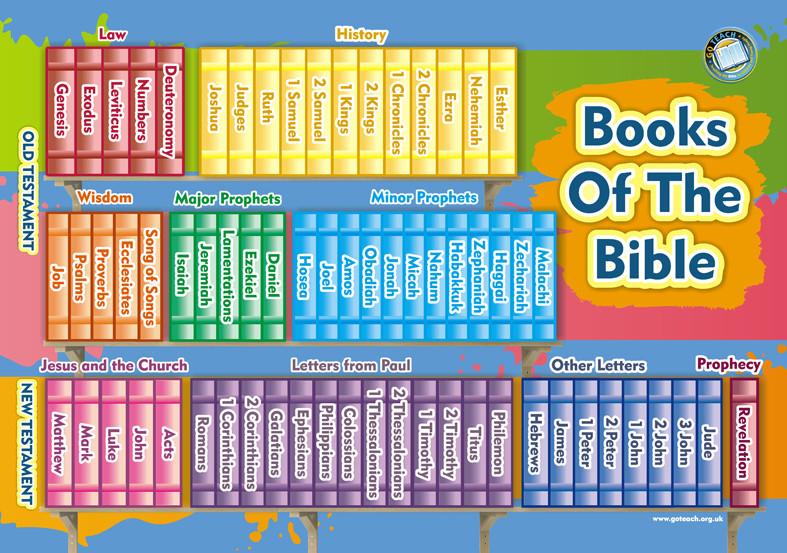 DEVOTIONAL

Suffering 

Worship 

Wisdom 

Marriage
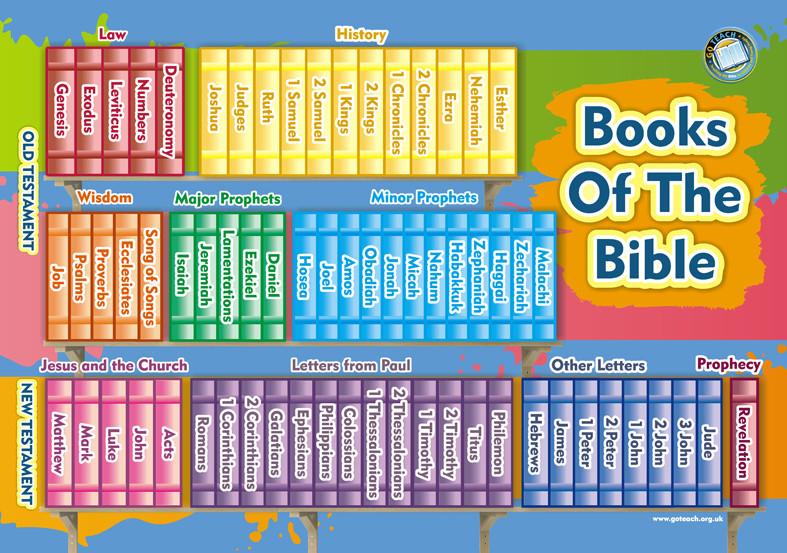 PROPHETIC

Messages from God… 

About the present 

About the future
“He was pierced because of our rebellion,
Crushed because of our iniquities;
Punishment for our peace was upon him, 
And we are healed by his wounds.” 
(Isaiah 53:5, CSB)
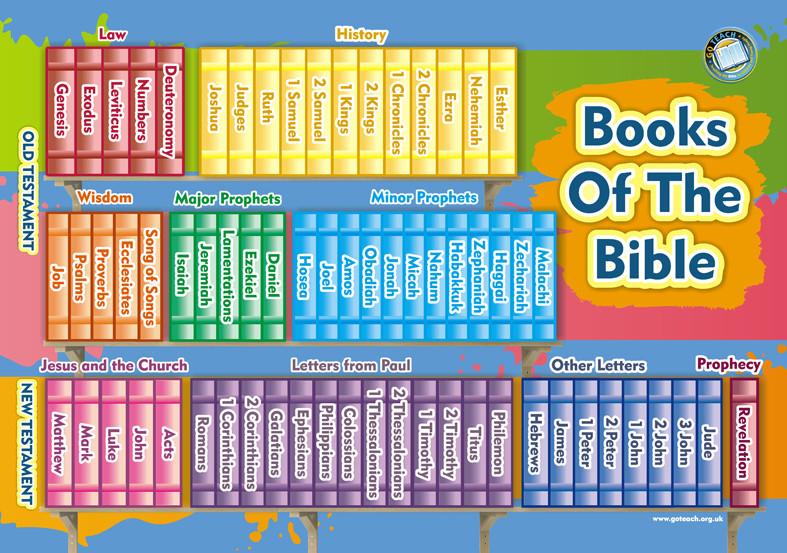 Jesus to apostles: “All authority has been given to me in heaven and on earth. Go therefore and make disciples of all the nations, baptizing them in the name of the Father and the Son and the Holy Spirit.” (Matthew 28:19)
HISTORICAL

4 Gospels – Jesus’ life as the Son of God
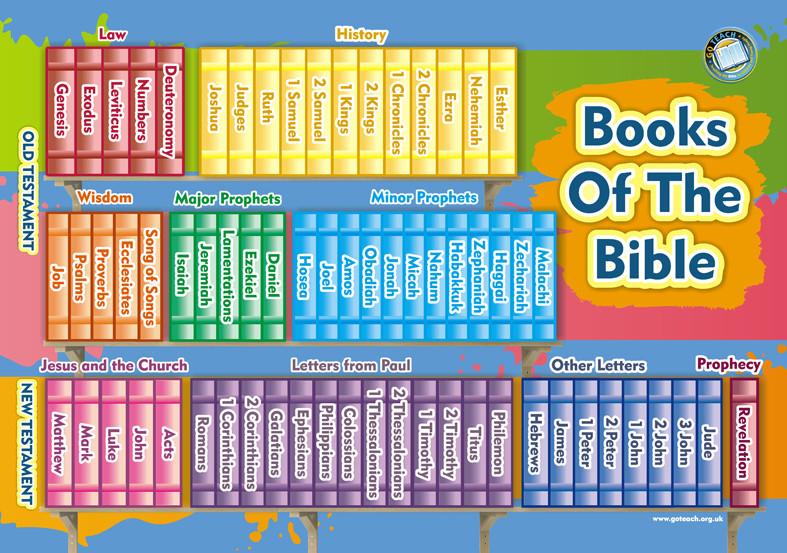 HISTORICAL

4 Gospels – Jesus’ life as the Son of God

Acts – spread of gospel and the church
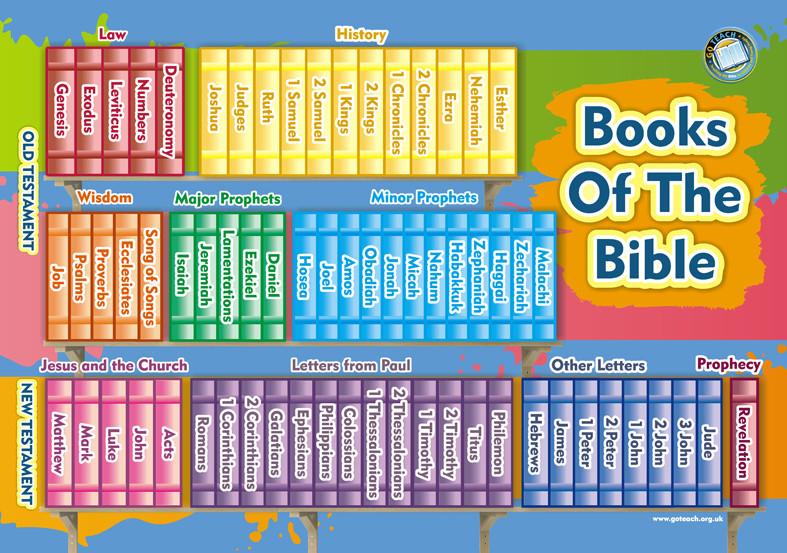 DEVOTIONAL

How to live as a follower of Jesus  

Timeless doctrines and duties of a Christian
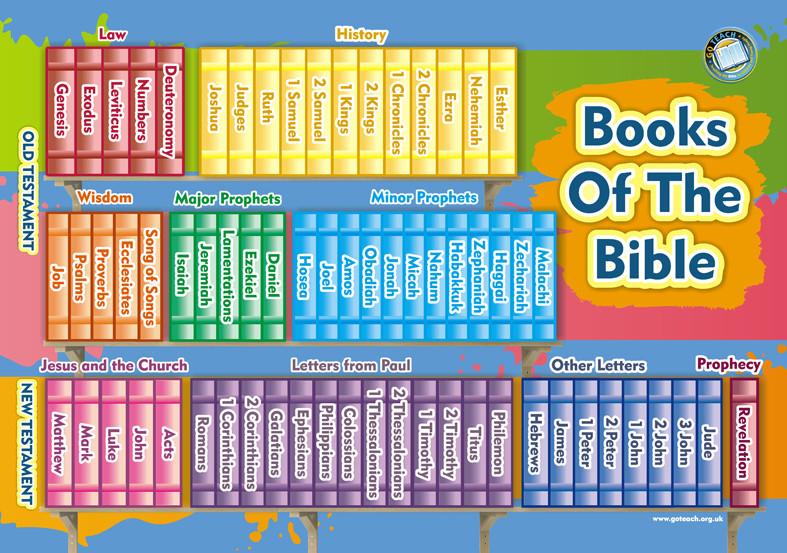 PROPHETIC

Symbolism and pictures 

Hope thru persecution

A glorious future for God’s people!
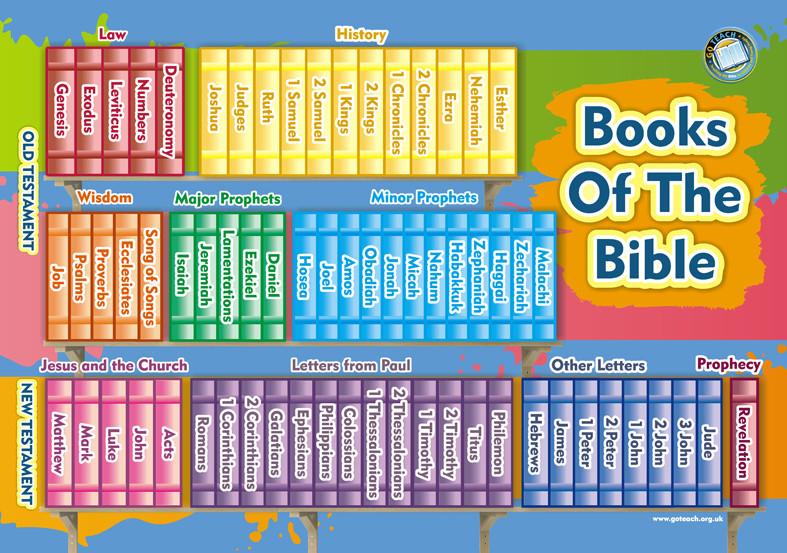 JESUS CONCEALED
JESUS REVEALED
What’s The Bible’s Message?
“But know this first of all, No prophecy of Scripture is a matter of one’s own interpretation, for no prophecy was ever made by an act of human will, but men moved by the Holy Spirit spoke from God.” (2 Peter 1:20-21)
The Key to the Bible
Luke 24:44-47 – JESUS is the key! 
Jesus’ suffering and death 
Jesus’ resurrection
Repentance toward Jesus
Salvation of sins through Jesus
The Beginning
God created a Garden (Genesis 1-2) 
Adam / Eve cast out of the Garden (Gen. 3) 

Will God ever allow people                                                into the Garden again?
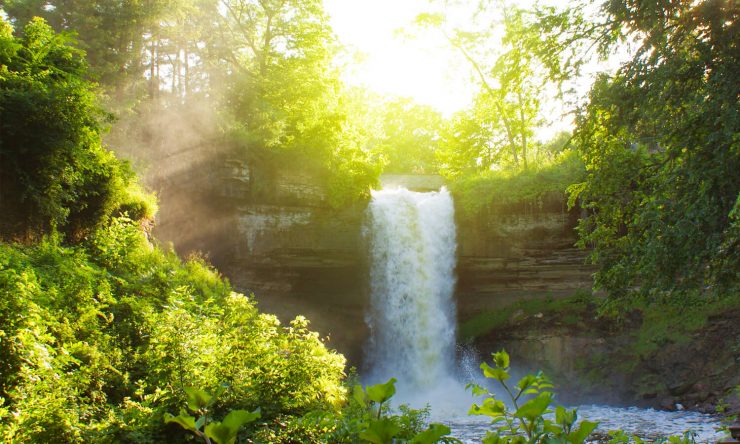 Sin Spreads
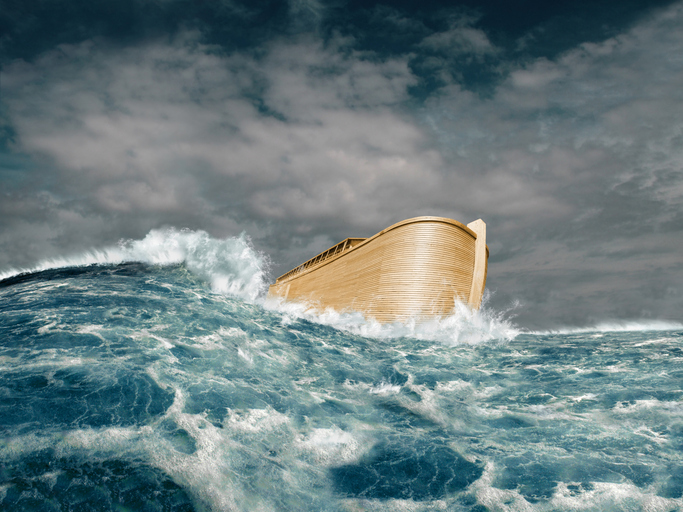 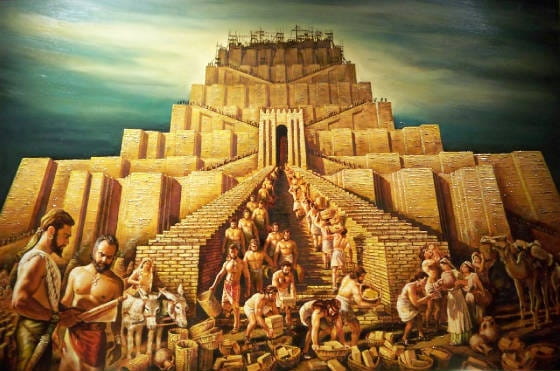 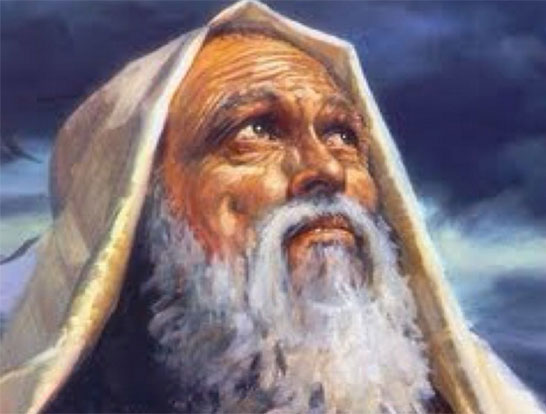 God Is Holy (Isaiah 6:3)
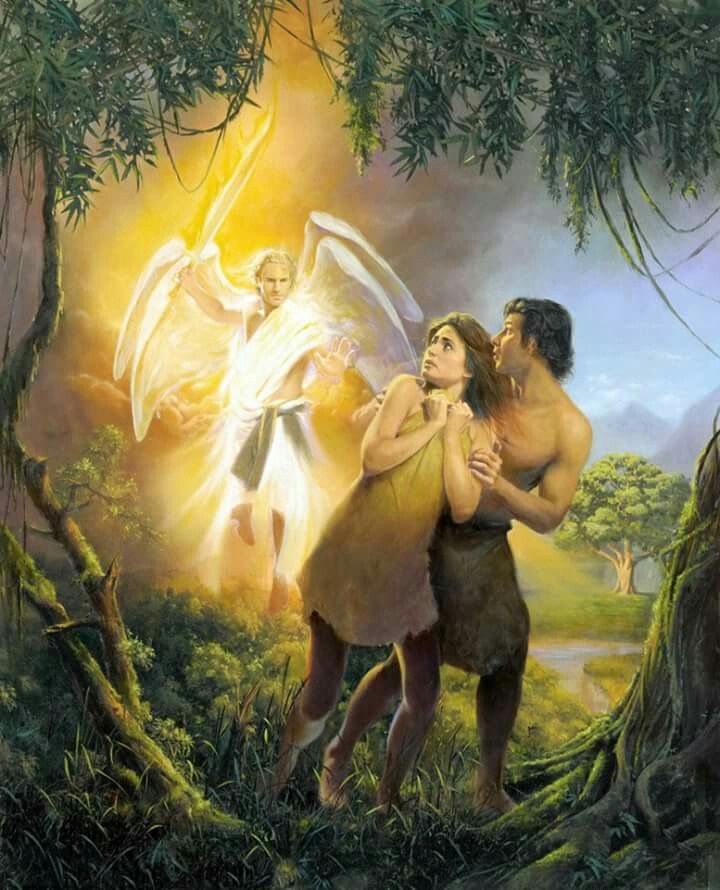 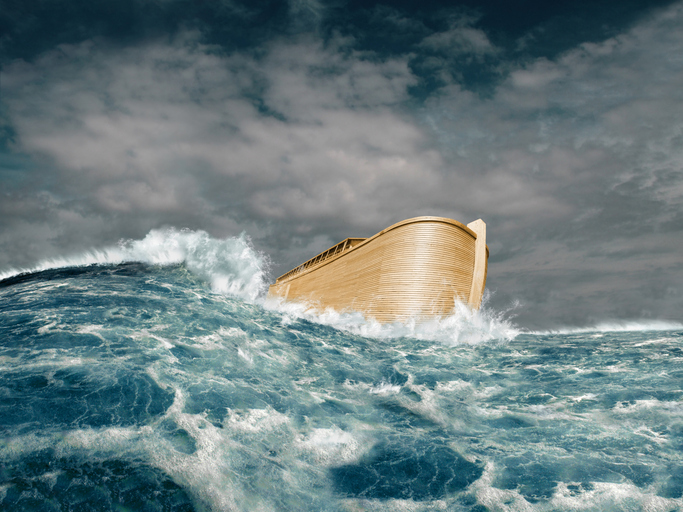 Holy, Holy, Holy is the LORD of hosts, 
The whole earth is full of His glory!

The wages of sin is death… (Rom. 6:23)
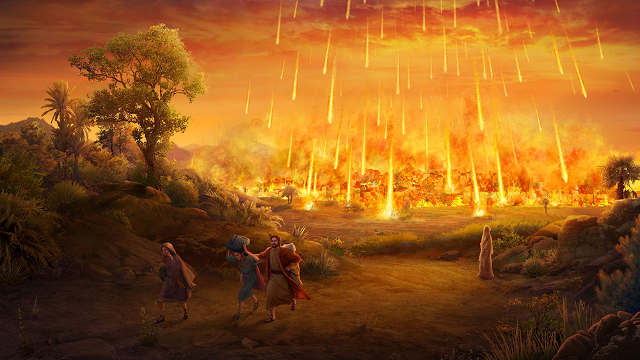 God Is Love (1 John 4:8)
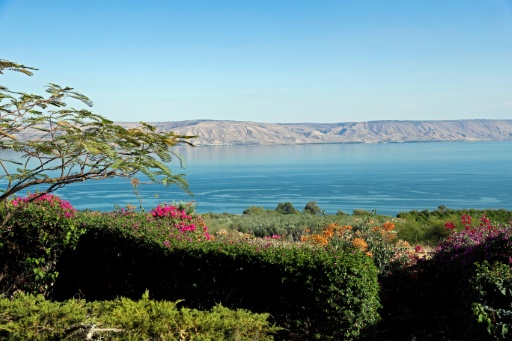 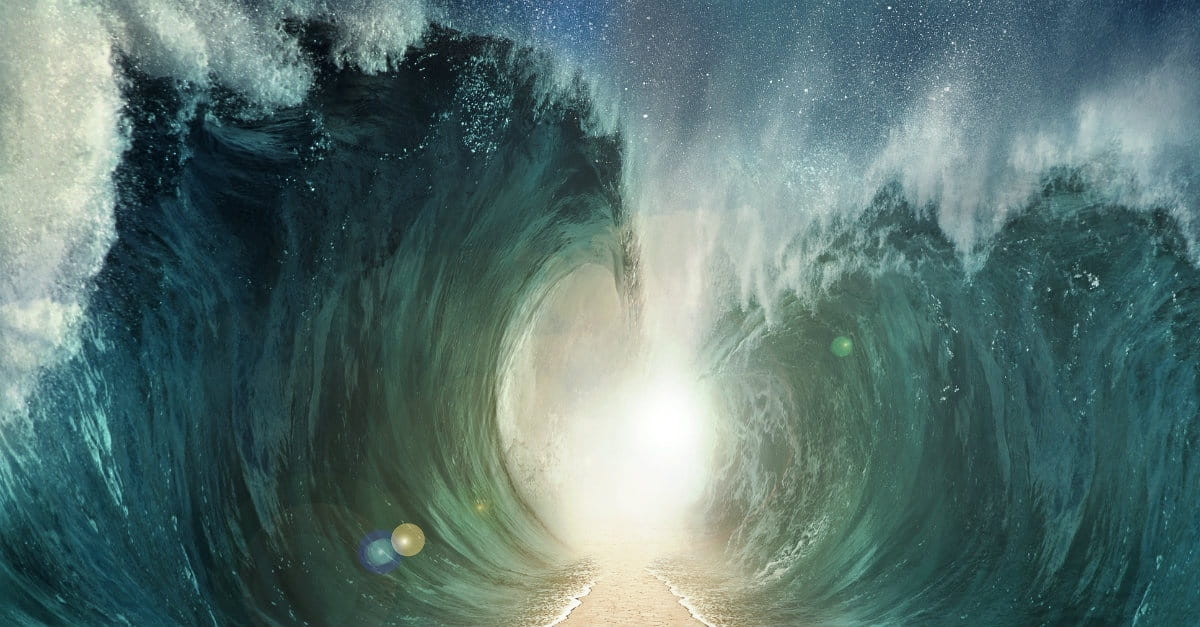 The one who does not love does not know God, for God is love.
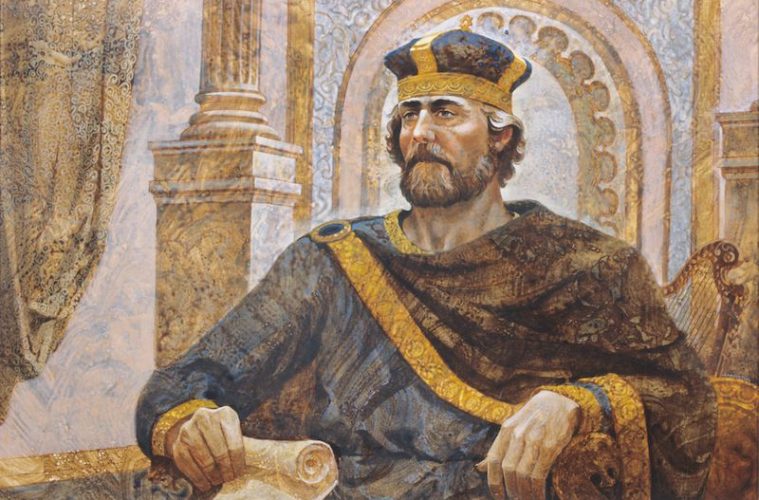 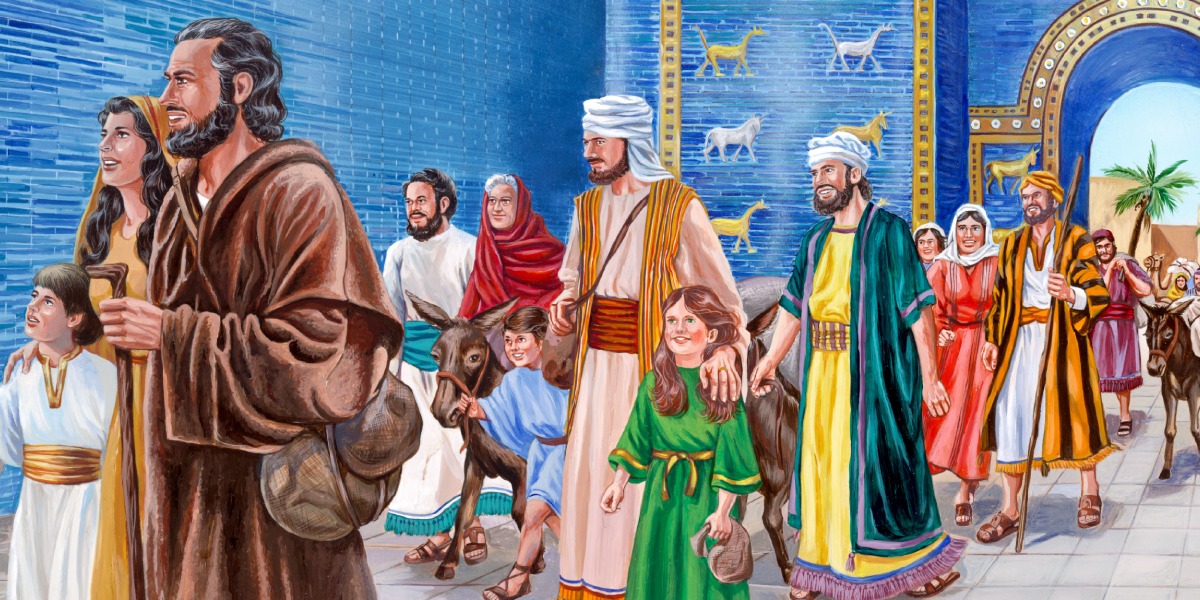 Jesus Revealed
Luke 24:44-47 
WHY – we have sinned (Romans 3:23)
WHAT – Jesus died for our sins                                            (1 Corinthians 15:3-4)
HOW – forgiveness received through repentance and baptism (Acts 2:38)
Revelation 22:1-4
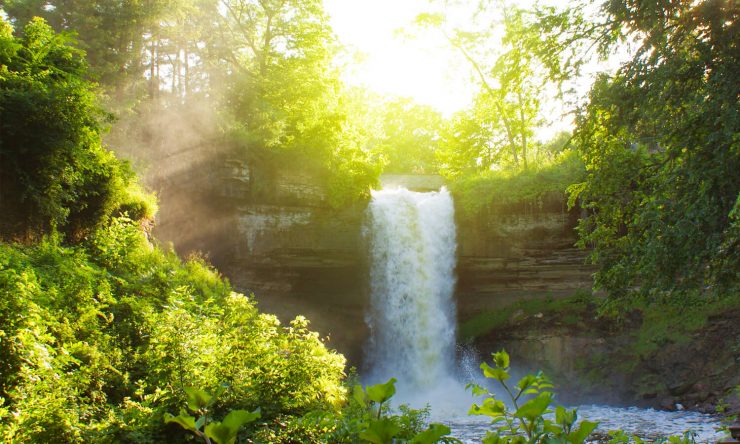 River
Tree of Life
Curse Undone
See God’s face

God invites you into His garden!